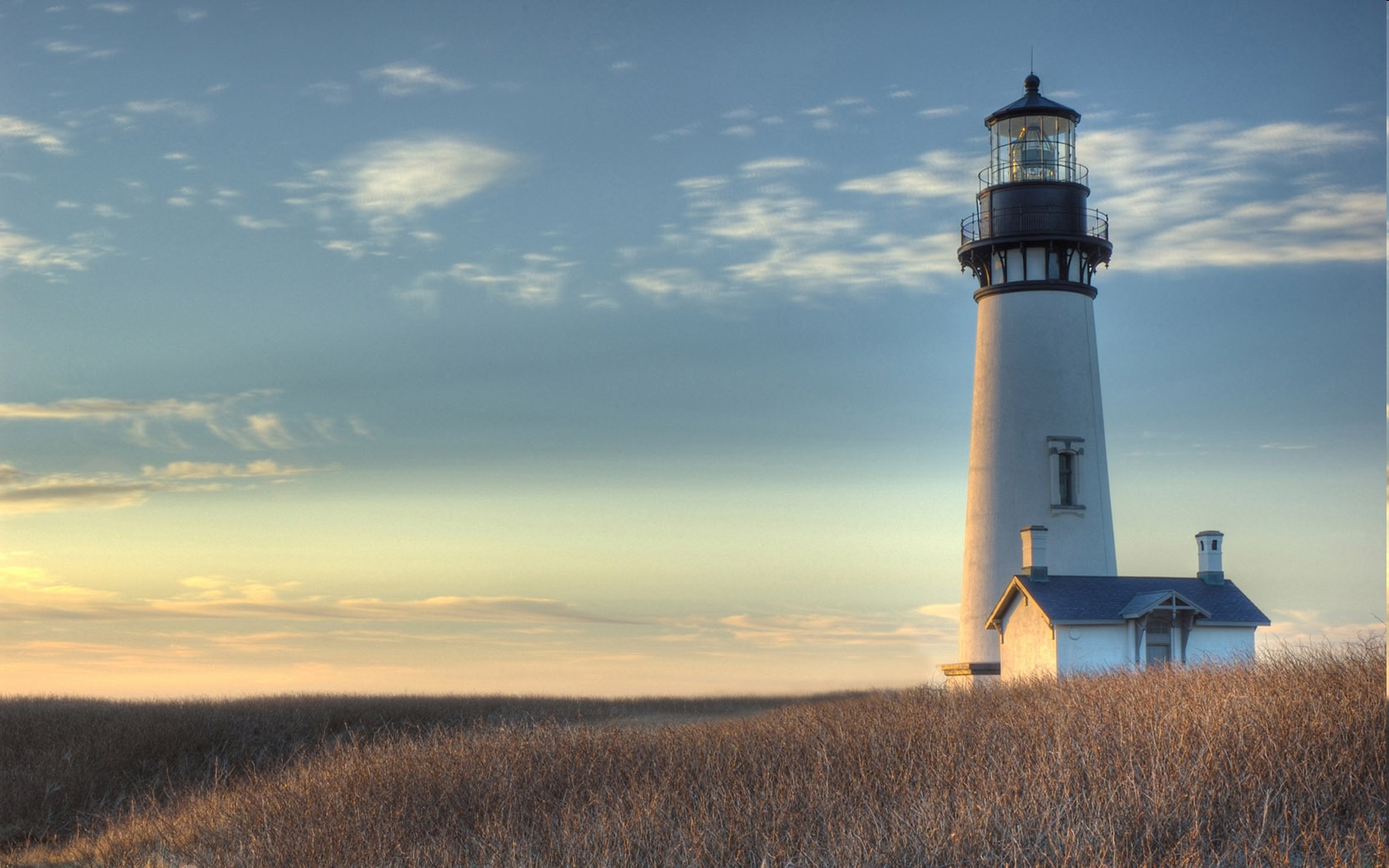 Chestnut Street Baptist Church
Welcome
Pastor Frank R. JohnsonAssociate Pastor Jeremy Johnson
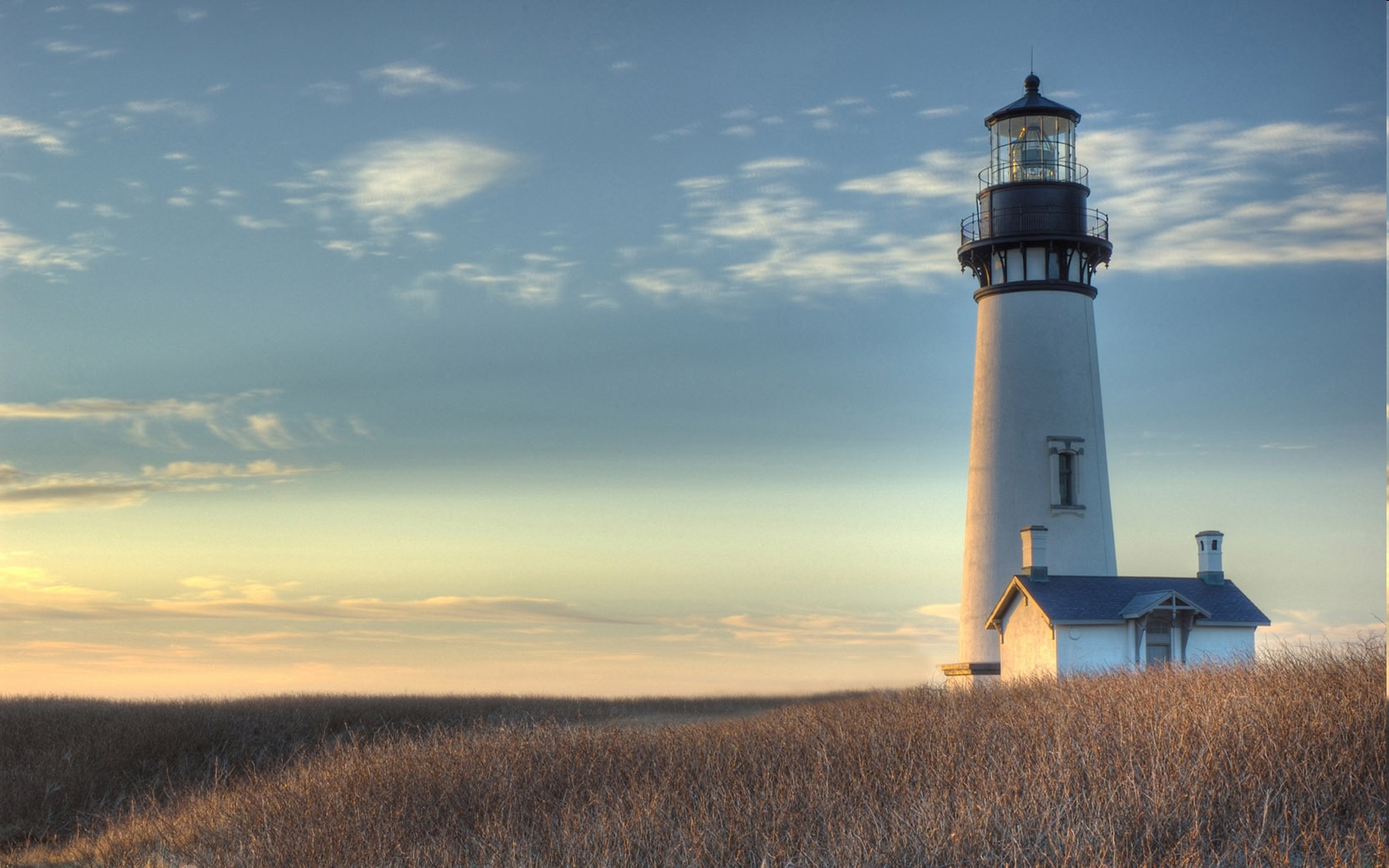 WELCOME
GUESTS!
If you are our guest today, please find a Welcome Slip in a chair-back, fill it out, and drop it into the offering box in the foyer. More info at www.csbcfamily.com!
Serving this week
Duty Deacon: Don Williamson 
Counters: Dixie Davidson, Baylee Hollar
Nursery: Stacia Harmsen, Tracy Knutson, Natalie Johnson
Keep on Praying!
If you would like to receive PrayerNet Today emails, send us a request at prayer@csbcfamily.com.
Stay connected:	www.csbcfamily.com
				Find us on Facebook
Giving Options
Thank you for supporting this ministry!


Mail: 609 N. Chestnut St. Ellensburg, 98926

Online: www.csbcfamily.com

In Person: Offering Box in lobby
Hearing Assistance Devices  available in the Media Booth at the back of the balcony.
Please stop by the booth 10 minutes before worship service begins to check one out.
Watching by Livestream? 
Download:
Listening Guide
Message Script
Announcement page
at www.csbcfamily.com
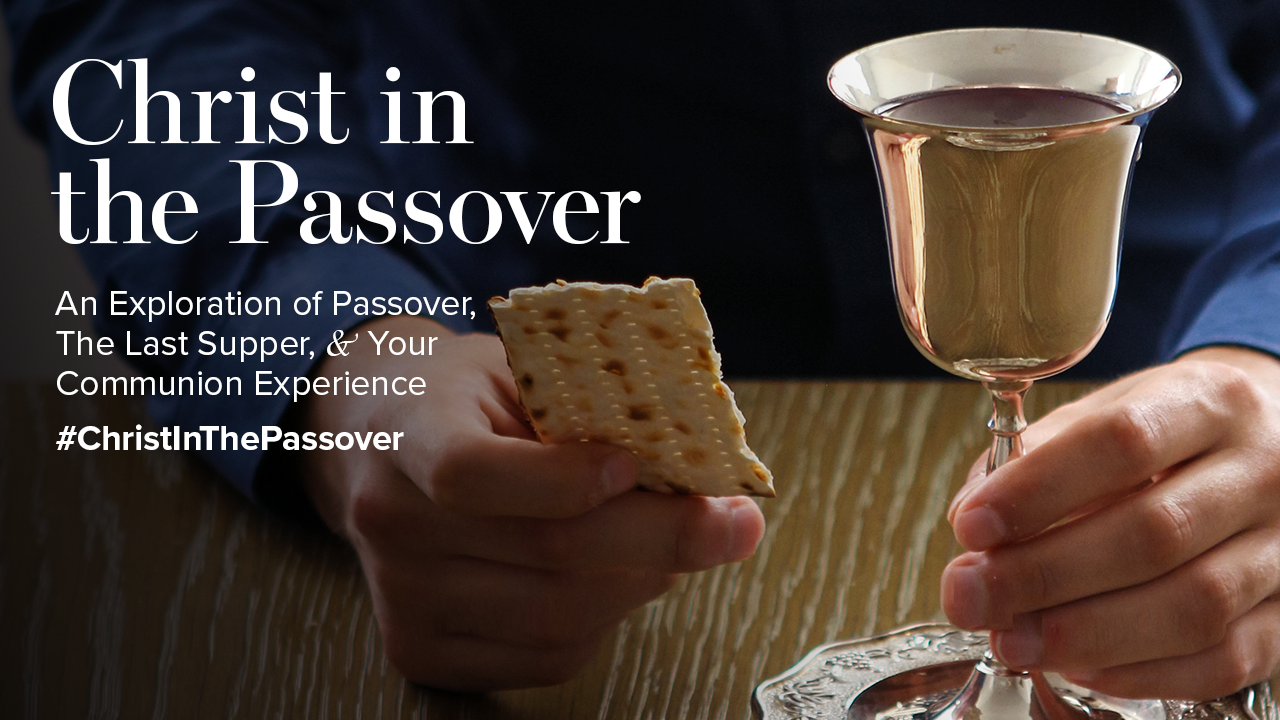 Thursday, March 30, 7 p.m.
Easter Choir
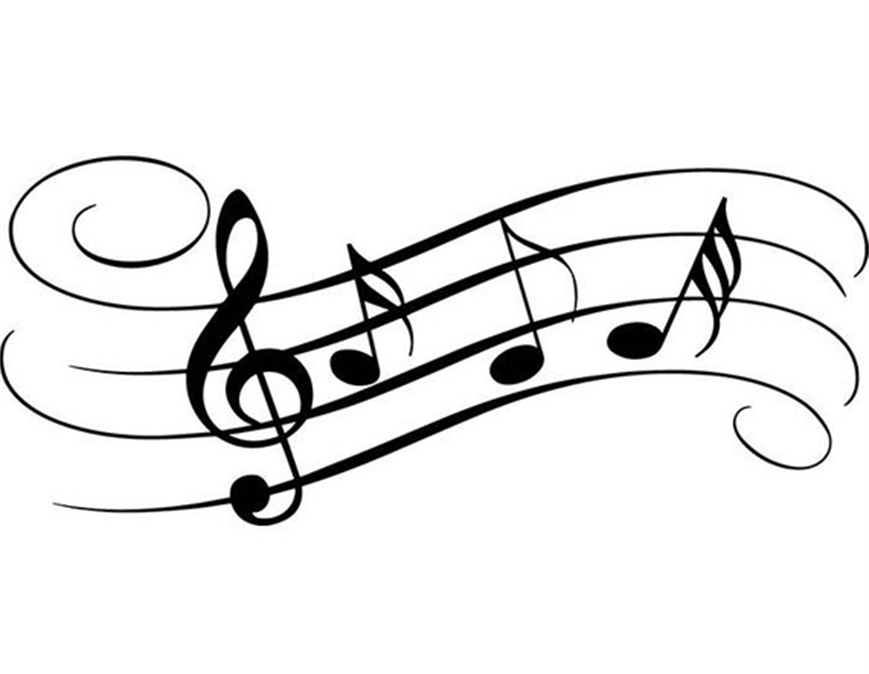 Sunday April 2, 6 p.m.
Cookie social to follow
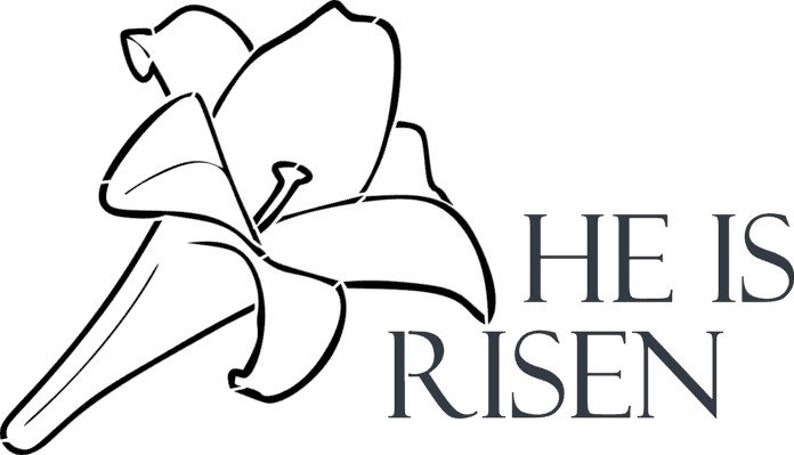 Resurrection Weekend